Analýza kategorických proměnných
POLb1139 Statistické myšlení v politologii
Vícerozměrná analýza
Jednorozměrná analýza přináší informace o jednotlivých proměnných

Cílem (nejen) statistiky je identifikovat vztahy mezi proměnnými za účelem lepšího poznání reality

Praktickým vyjádřením této snahy je vícerozměrná analýza – souhrn postupů, které zahrnují vícero proměnných
Vícerozměrná analýza
Jaký je vztah mezi vzděláním a výškou příjmu?

Souvisí čas odevzdání seminární práce s jejím hodnocením?

Mají starší lidé vyšší pravděpodobnost účasti ve volbách?

Liší se známky studentů v závislosti na tom, zda výuka probíhá osobně anebo online?
Co je důležité vědět?
Jaké postupy jsou vhodné pro jaká data

Jaké jsou silné stránky a limity daných postupů

Jak chápat a interpretovat zjištění daných postupů

V čem je rozdíl mezi statistickou a věcnou významností
Vztahy dvou proměnných
Podoba analýzy závisí na typu proměnných

Kontingenční tabulky (crosstabs):
Dvě kategorické proměnné – nominální, ordinální
Nižší počet kategorií v proměnných (podmínka jsou minimálně dvě)
Korelace (correlation):
Dvě kardinální proměnné, kardinální a ordinální, dvě ordinální
Specifický případ – kardinální a dichotomická proměnná
Srovnání průměrů
Kardinální a kategorická proměnná
Kontingenční tabulky
Cross-tabulation, crosstabs

Vztah mezi dvěma kategorickými proměnnými
Nominální, ordinální

Příklady:
Věkové skupiny v. účast ve volbách
Pohlaví v. příjmové skupiny
Navazujeme na:
Četnosti: počet případů náležejících do kategorie proměnné
V crosstabu malá změna: počet případů náležejících do kombinace kategorií proměnných
Složený sloupcový graf:
Vizualizace téhož, co zaznamenává kontingenční tabulka
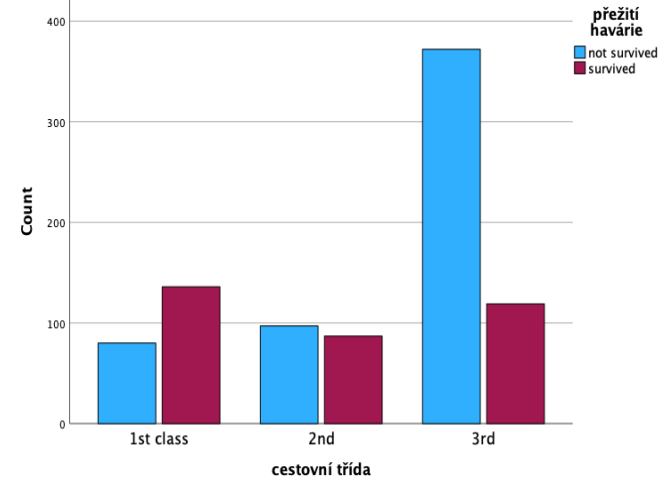 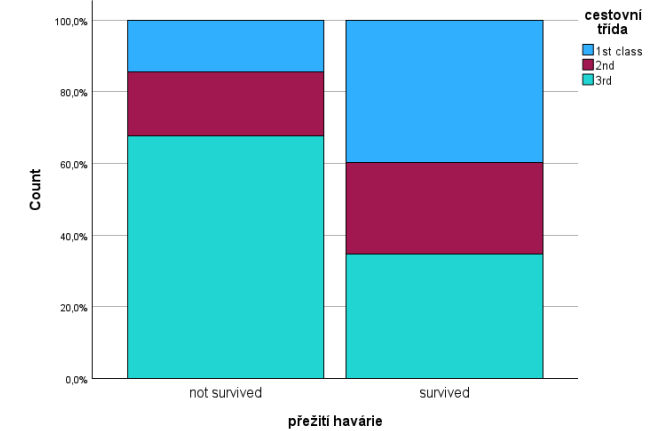 SPSS
Analyze  Descriptive Statistics  Crosstabs

Rows: PClass

Columns: Survived
Pozorované četnosti (Observed)
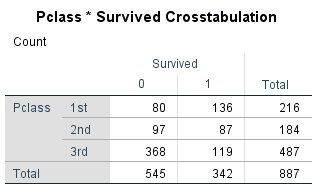 SPSS
Analyze  Descriptive Statistics  Crosstabs

Cells: Counts: observed,  Percentages: rows
Pozorované četnosti (Observed) + řádková procenta (Row)
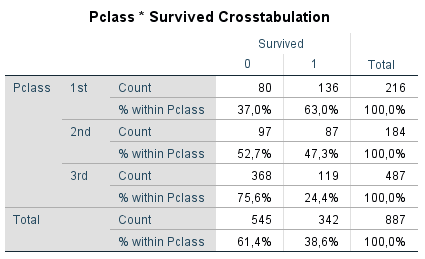 SPSS
Analyze  Descriptive Statistics  Crosstabs

Cells: Counts: observed,  Percentages: columns

Statistics: Chi-square et al.
Pozorované četnosti (Observed) + sloupcová procenta (Column)
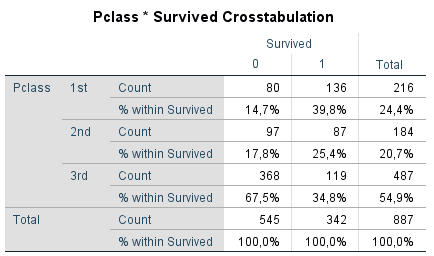 SPSS
Analyze  Descriptive Statistics  Crosstabs

Cells: Counts: observed,  Percentages: columns, rows, total

Statistics: Chi-square et al.
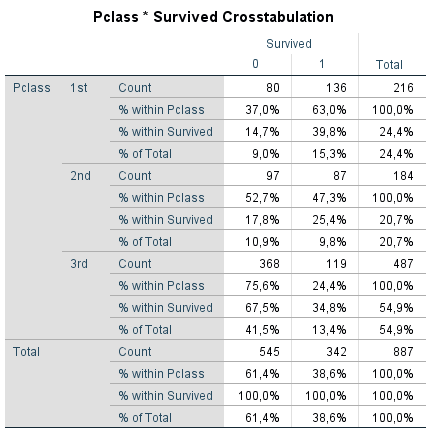 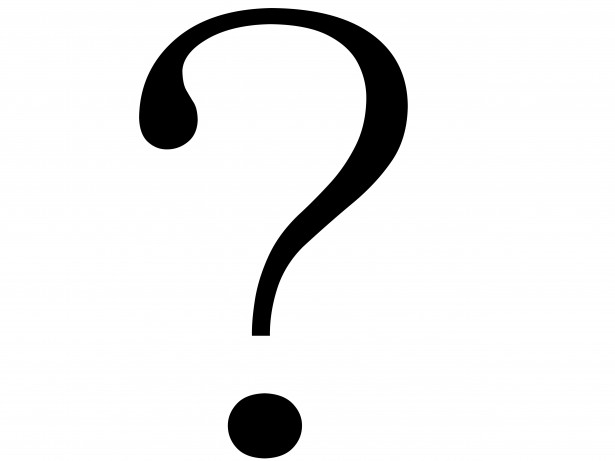 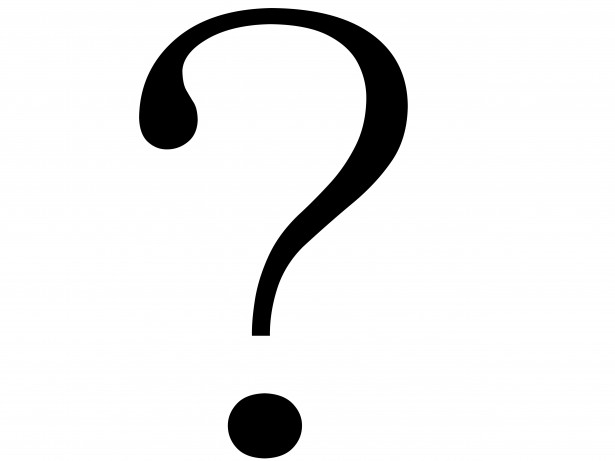 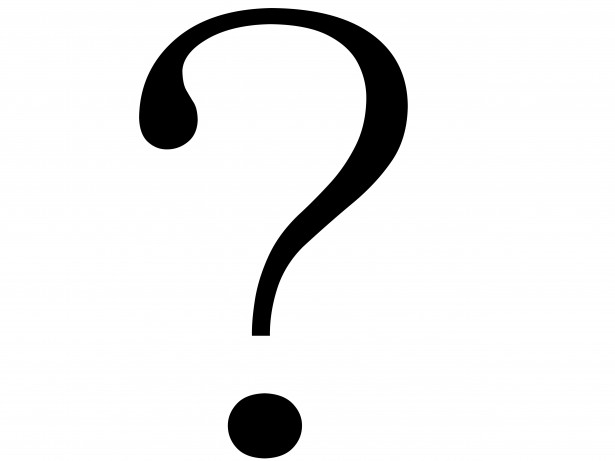 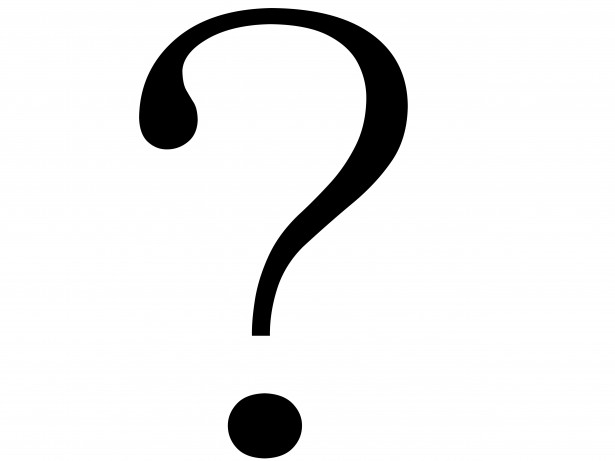 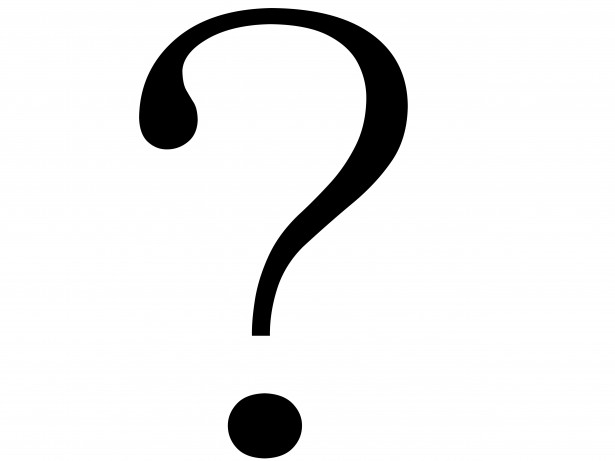 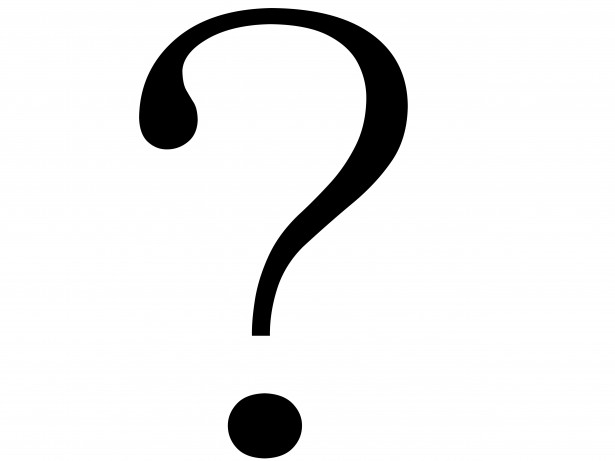 Crosstab věk x přežití?
řešení
Rekódování věku do kategorií
Věcný smysl hranic intervalů (dospělost, důchodový věk,….)
Kvantily (různé možnosti počtu kategorií)
Transform -> recode into different variable
Input: age 
Output name: vek_kat, potom change
Old and new values
Range, lowest through values: 20 -> new value 1 -> Add
Range 21 through 30 -> new value 2 -> Add
Range 31 through 40 -> new value 3 -> Add
Range, value through Highest: 41 -> new value 4 -> Add
Continue, ok
SPSS
Soubor ESS9CZ
Analyze  Descriptive Statistics  Crosstabs
Rows: Vzdelani_4kat
Columns: ucast
Cells: Counts: observed
Existuje vztah mezi vzděláním a volební účastí?
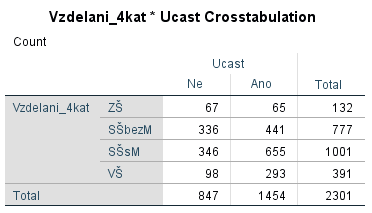 SPSS
Soubor ESS9CZ
Analyze  Descriptive Statistics  Crosstabs
Rows: Vzdelani_4kat
Columns: ucast
Cells: Counts: observed, percentages: Rows
Existuje vztah mezi vzděláním a volební účastí?
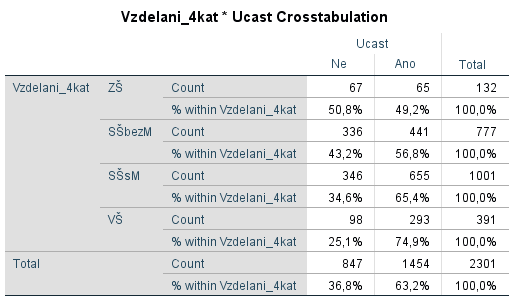 Lidé s vyšším vzděláním se voleb zúčastnili ve vyšší míře.

Dá se ale tento závěr uplatnit i na celou populaci ČR?
Pozorované vs. očekávané četnosti
Klíčové pro pochopení logiky kontingenčních tabulek

Pozorované četnosti (Observed) – reálná pozorování spadající do konkrétní kategorie

Očekávané četnosti (Expected) – četnost, která by se v konkrétní kategorii měla pozorovat za předpokladu nezávislosti obou proměnných

Základní prvky pro výpočet chí-kvadrátu
SPSS
Analyze  Descriptive Statistics  Crosstabs

Cells: Counts: observed, expected
Pozorované četnosti (Observed) + očekávané četnosti (Expected)
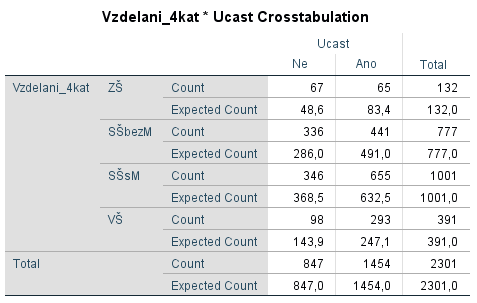 Test Chí-kvadrát
Posuzuje, zda jsou rozdíly mezi pozorovanými a očekávanými četnostmi natolik výrazné, aby nebyly pouze výsledkem náhody

Je nutné si dát pozor na malé počty pozorování:
5 a méně pozorování v méně než 20 % kategorií
Kategorie s nenulovými pozorováními

Analyze  Descriptive Statistics  Crosstabs
Statistics: Chi-square, Phi and Cramers V
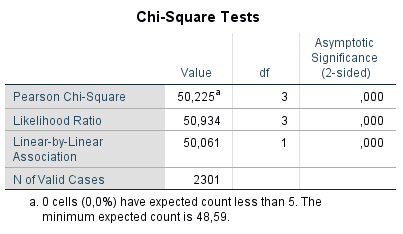 Mezi vzděláním a účastí ve volbách existuje signifikantní vztah  platí pro populaci
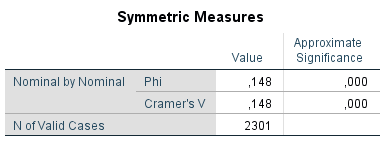 Cramer’s V (statology.org)
=(počet sloupců – 1) X (počet sloupců – 1)
Rezidua
Testy závislosti mezi proměnnými ukáží, zda mezi proměnnými existuje anebo neexistuje souvislost

Pro věcné pochopení vztahu je důležité poznat více detailů

Pro tento účel sledujeme adj. standardizované rezidua:
Vyjadřují standardizovaný rozdíl mezi pozorovanými a očekávanými četnostmi
SPSS
Analyze  Descriptive Statistics  Crosstabs

Cells: Counts: observed, expected
Residuals: unstandardized
Pozorované četnosti (Observed) + očekávané četnosti (Expected) + nestandard. rezidua (Unstandardized)
Standard. rezidua
SPSS
Analyze  Descriptive Statistics  Crosstabs

Cells: Counts: observed, expected
Residuals: adjusted standardized
Pozorované četnosti (Observed) + očekávané četnosti (Expected) + adj. standard. rezidua (Adj. St. Res.)
Které skupiny podle vzdělání by volily častěji / méně často oproti předpokladu nezávislosti obou proměnných?
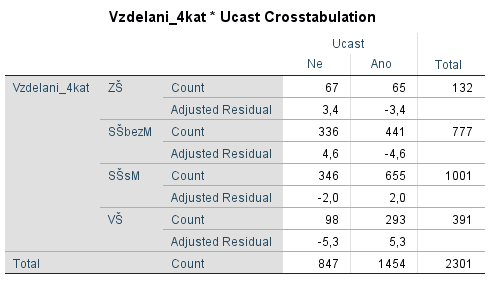 Shrnutí
Kontingenční tabulky jako nástroj pro zobrazení vztahu mezi dvěma kategorickými proměnnými

Pomocí jednotlivých testů je možné identifikovat existenci a sílu vztahu mezi proměnnými

Důležité je vnímat věcný rozměr zjištění

Pozor na příliš obsáhlé kontingenční tabulky
Náročnější na interpretaci
Zbytečné zahlcení publika množstvím údajů (pozorované četnosti, očekávané četnosti, řádková procenta, sĺoupcová procenta, rezidua)
Hrozí, že v části kategorií bude jen malý počet hodnot